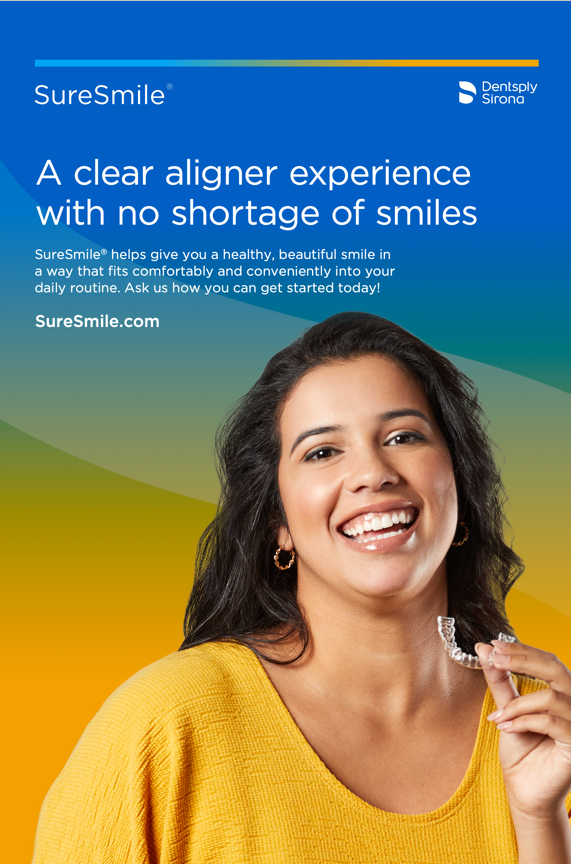 INSTRUCTIONS:
Choose a poster design from the pages that follow. Each poster includes the same text but features different colors and models.
Delete unused slides.
Save as a PDF to print a large version of the poster up to A2 size with 3mm bleed.